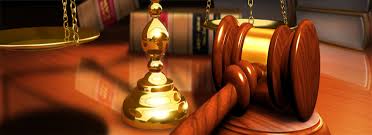 Public International LawThird Classproduct by
Assistant Lecturer
Anfal Esam Ali
College of Law
Al-Mustansiriyah University
Elements of the international legal personalityعناصر الشخصية القانونية الدولية
((The tenth  Lecture Contents
The essential legal element of which the international organization had with its legal personality can be determined as the following:
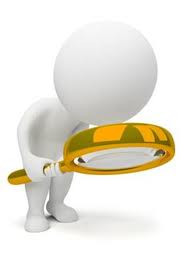 First))
it must have specific subjective independent desire which can be distinguished from the desire of its member states .
Second
its international legal personality must be respect and recognized by its members.
Third
the organization must have its special powers and competent organs.
The permanent association of states , and its lawful objects cannot be continually achieved unless through its organs consent and member states.
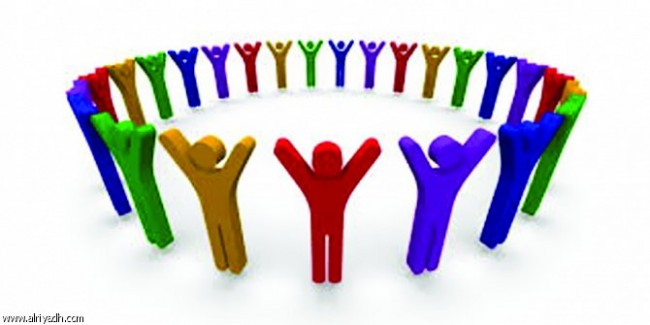 The creation of legal power exercisable within international fields may be not compatible with the national systems of one or more states.
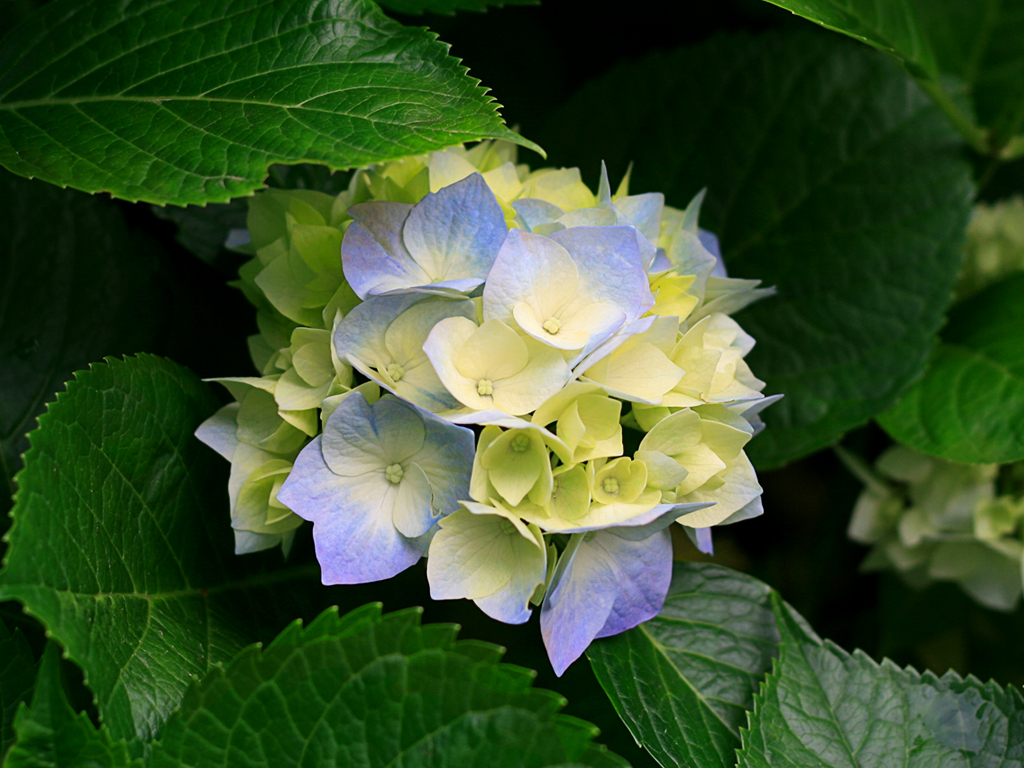 Good Luck